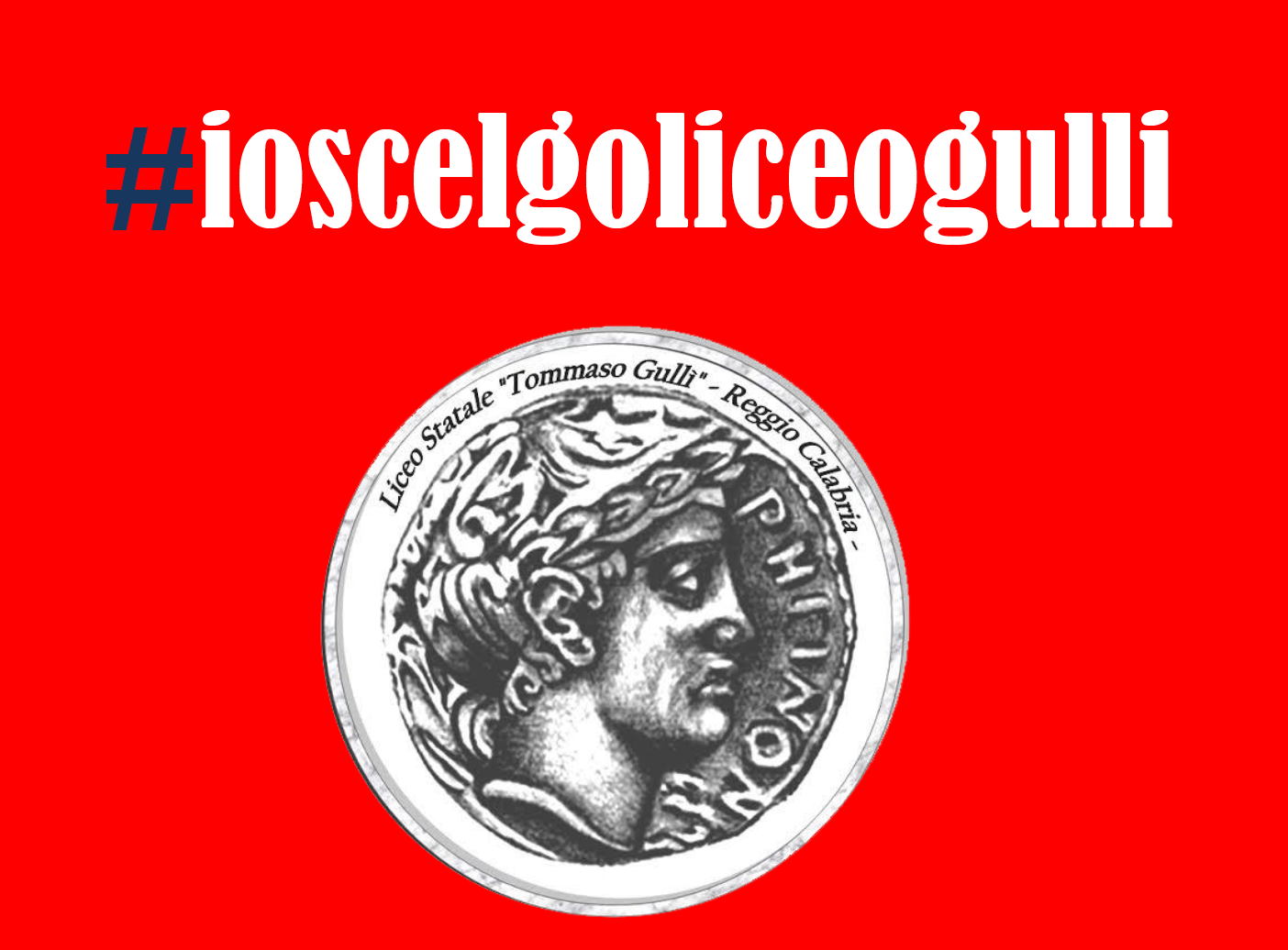 Le nostre sedi
I nostri Licei
I nostri progetti
SEDE CENTRALE
3 Sezioni di Scienze Umane
1 Sezione LES
1 Sezione Linguistico
1 Sezione Musicale
Struttura:
Palestra, Laboratorio Chimico-Fisico, Laboratorio Multimediale, Laboratorio Ambientale, Biblioteca, Aula Magna
SEDE MARCONI
3 Sezioni Scienze Umane
1 Sezione LES
3 Sezioni Linguistico
Struttura:
Palestra, Laboratorio Multimediale, Laboratorio scientifico, Biblioteca, Aula Magna, Sala delle Emozioni
Liceo delle Scienze Umane

Liceo delle Scienze umane opz. Economico-Sociale

Liceo Linguistico

Liceo Musicale

Liceo del Made in Italy
LICEO SCIENZE UMANE
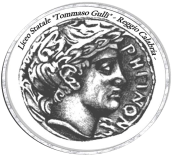 PEDAGOGIA
Discipline base dei Licei
+
Scienze Umane
Insegnamento pluridisciplinare in stretto contatto con Filosofia, Storia, Letterature, per orientarsi nelle molteplici dimensioni che costituiscono l’uomo in quanto persona e soggetto di relazioni.
PSICOLOGIA
SOCIOLOGIA
ANTROPOLOGIA
LICEO SCIENZE UMANE
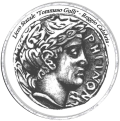 LICEO SCIENZE UMANE
opzione 
ECONOMICO-SOCIALE
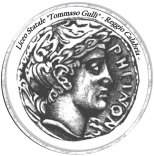 DIRITTO ED ECONOMIA
Discipline  base dei Licei
+
Discipline di Indirizzo
+
2 Lingue Straniere
SCIENZE UMANE
INGLESE
FRANCESE/SPAGNOLO
LICEO SCIENZE UMANE
opzione 
ECONOMICO-SOCIALE
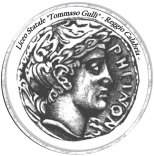 LICEO LINGUISTICO
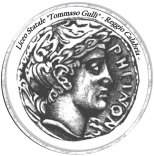 Discipline base dei Licei
+
Discipline di indirizzo
3 Lingue straniere
+
Corsi TALK (Toward Advanced Language Knowledge) di potenziamento ed eccellenza della lingua inglese, finalizzati al conseguimento di una certificazione Cambridge
INGLESE
FRANCESE
TEDESCO o SPAGNOLO
LICEO LINGUISTICO
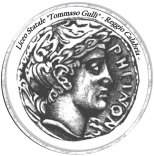 LICEO MUSICALE
ESECUZIONE E INTERPRETAZIONE

TEORIA, ANALISI E COMPOSIZIONE

STORIA DELLA MUSICA 

TECNOLOGIE MUSICALI
Discipline  base dei Licei
+
Discipline di Indirizzo
LICEO MUSICALE
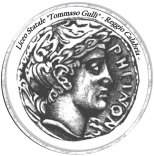 LICEO del MADE in ITALY
Il nuovo indirizzo approfondisce economia e diritto, con attenzione anche alle scienze matematiche, fisiche e naturali e all’analisi degli scenari storici, geografici, artistici e culturali.
Adatto a chi
è interessato a conoscere l’origine e le caratteristiche delle eccellenze italiane, la creatività e l'imprenditorialità che caratterizzano la produzione made in Italy;

vuole scoprire le caratteristiche di qualità e di eccellenza che rendono celebre in tutto il mondo il brand Italia;

vuole possedere una cultura completa, che abbracci tanto le discipline umanistiche quanto le materie STEM, con una particolare attenzione al mondo dell’impresa.
Ampliamento Offerta Formativa
PERCORSI DI MENTORING E ORIENTAMENTO
POTENZIAMENTO COMPETENZE DI BASE
ORIENTEERING IN LINGUA STRANIERA
COREOGRAFIE PER IL SOCIALE
TALK: POTENZIAMENTO LINGUA INGLESE – CERTIFICAZIONE CAMBRIDGE
PROGETTO ORCHESTRA
LABORATORIO SCRITTURA CREATIVA
LABORATORIO TEATRALE
DAL FUMETTO ALLO STORYBOARD
POTENZIAMENTO COMPETENZE STEM
PUBLIC SPEAKING
ATELIER DI PITTURA
PCTO
Attività didattica presso Scuole dell’infanzia, Scuole primarie e Secondarie di primo grado
Pratica presso la scuola superiore per mediatori linguistici
Attività di accoglienza e guida presso il Museo della Magna Grecia
Attività presso le Università del territorio (preparazione ai test di ingresso, corsi di approfondimento, 
Attività di accoglienza e tutoring)
Corsi di formazione all’estero (Spagna, Irlanda, Malta, Germania, Francia)
Pratica di marketing digitale: dall’ideazione alla realizzazione di campagne pubblicitarie mirate
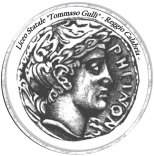 L’accesso a:
tutte le Facoltà Universitarie, agli ITS Academy ed ai corsi Afam; 
a tutti i corsi professionalizzanti con particolare attenzione ai settori della Psicologia, del Marketing Digitale, delle Risorse Umane, dello Sviluppo Digitale, del Settore Sanitario, del Turismo, della Musica e dello Spettacolo
I DIPLOMI dei Licei del «Tommaso Gullì»
consentono:
L’inserimento nel mondo del lavoro nel ruolo di:
esperto di comunicazione, operatore educativo, operatore sociale, animatore culturale, animatore pedagogico e di comunità, mediatore culturale, addetto alla comunicazione in aziende import/export, esperto di e-commerce e web marketing